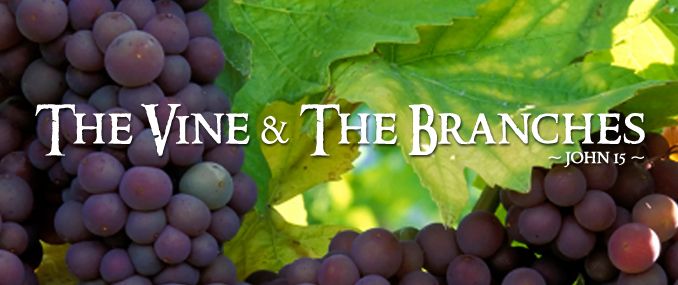 Abide + obey = fruit!
Warren Wiersbe’s excellent little book ‘Abide’ is available from 10ofthose.com/uk
A quote to whet your appetite:
“The more you live for Christ, the more you will obey him. And the more you obey him, the more you will abide in him. As you abide in him, you will bear fruit; and the more you bear fruit, the more you will live!”
Spiritual disciplines or ‘means of grace’(they help us stay connected to the Vine)
Bible				Fasting

  
  Prayer				Communion 

  Serving				Spiritual friends/‘fellowship’
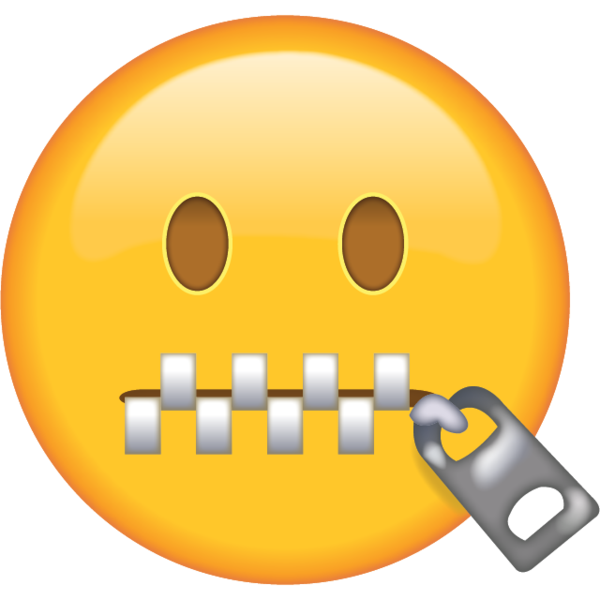 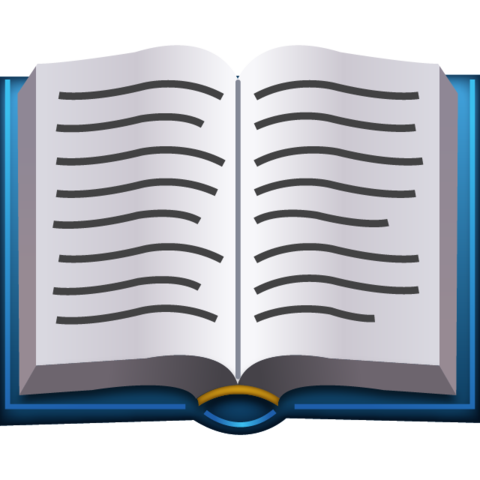 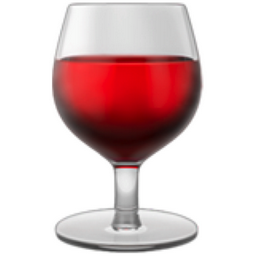 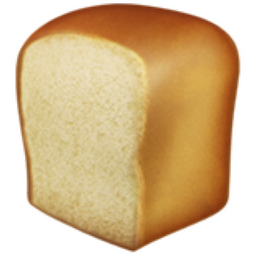 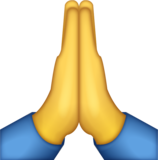 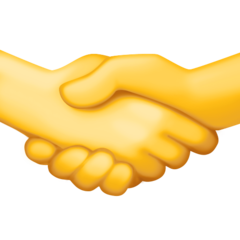 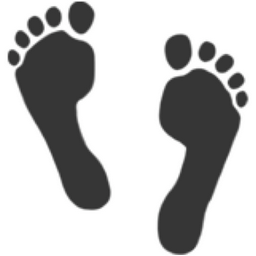 “Our vision is to help all Christians live as whole-life disciples and everyday missionaries, who abide deeply with God and live missionally in the world.” Do YOU want to know Jesus better, and be morefruitful for him?
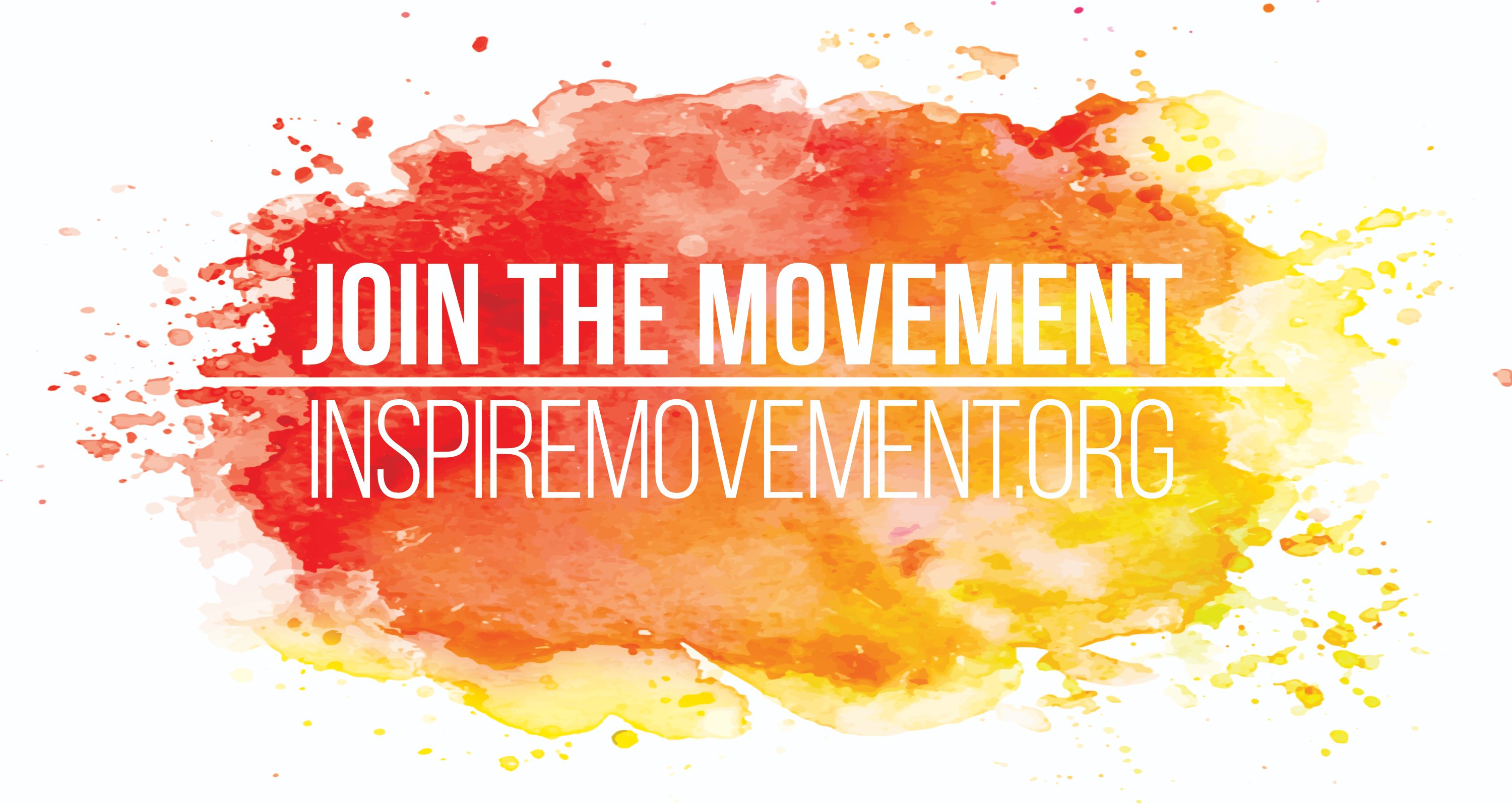 Remember: Abide + obey = fruit!

Have I received Jesus as my Lord and Saviour?

Is God calling me to focus on a spiritual discipline/‘means of grace’ to help me to abide/remain in his love?

Where do I need to submit to the Father’s pruning, that I can bear more fruit for him?

Have I signed up to pray for an hour in the new prayer room?